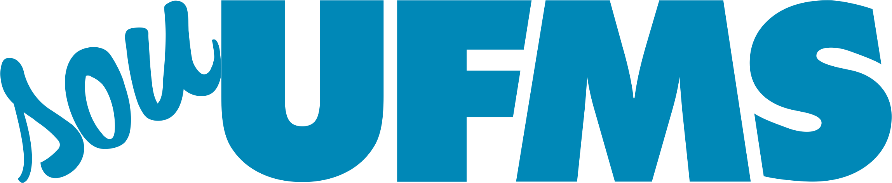 PASSO A PASSO 

COMO REQUERER RETRIBUIÇÃO POR TITULAÇÃO?
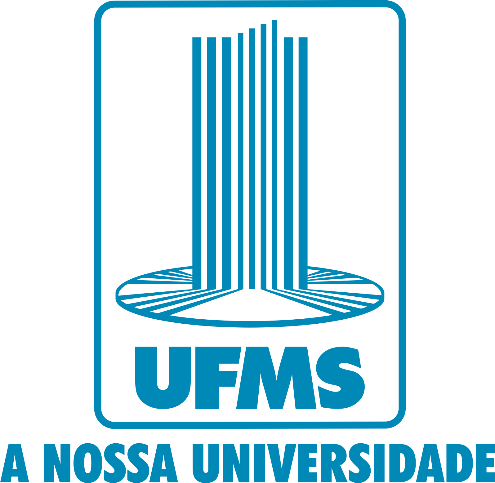 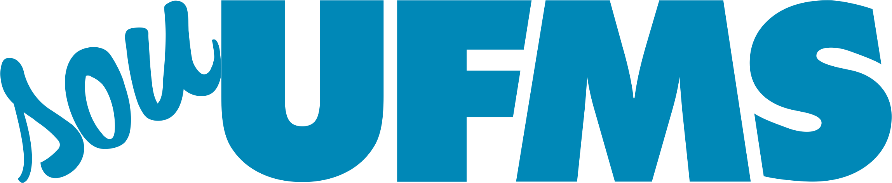 Entrar no site https://sei.ufms.br/sei/, e preencher os campos 
“usuário” e “senha”.

2.   Na tela inicial, clicar em “Iniciar Processo”, conforme tela abaixo:
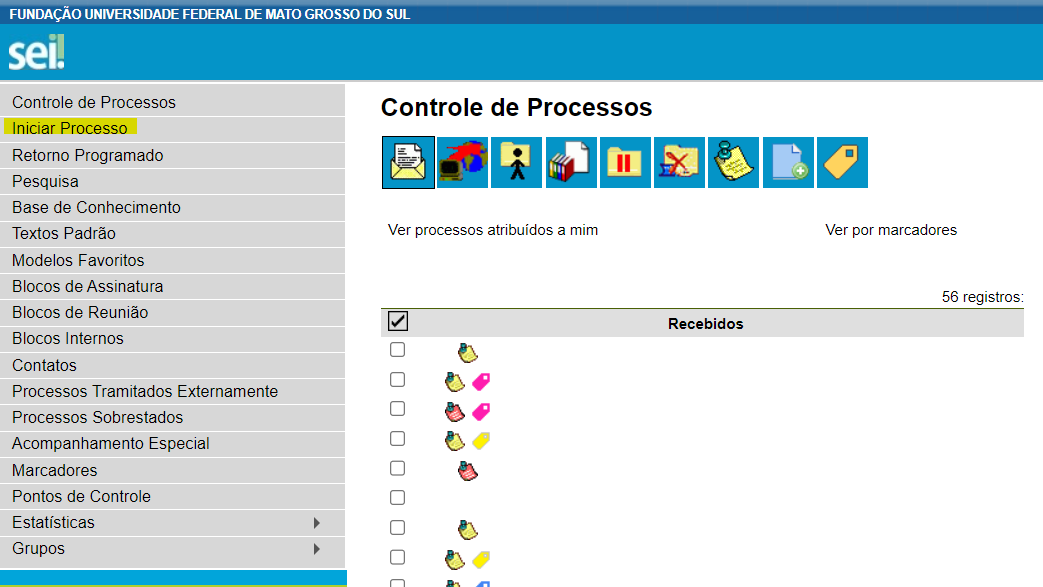 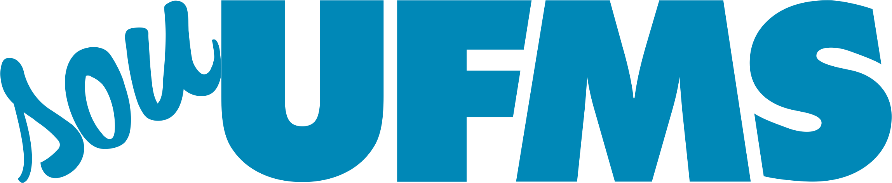 3. Escolher o Tipo do Processo: “Retribuição por Titulação”:
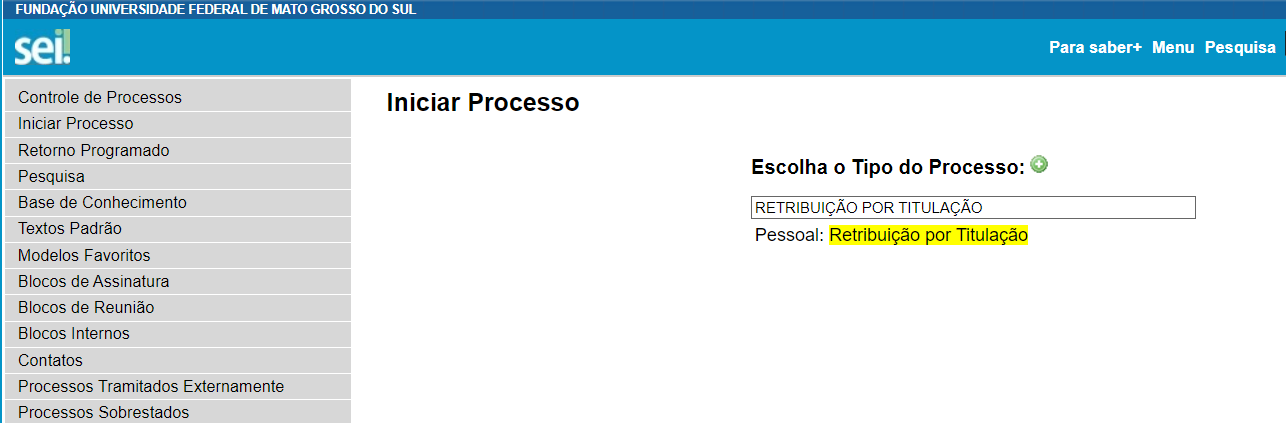 4. Selecionar o interessado e marcar o nível de acesso como “restrito” 
e a hipótese legal como “informação pessoal” e salvar
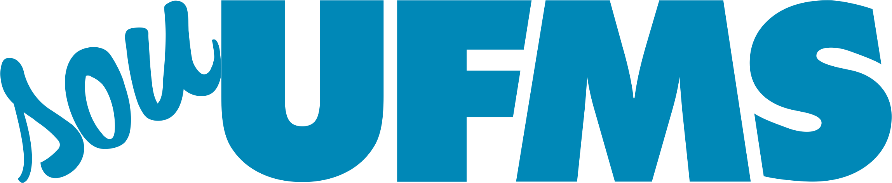 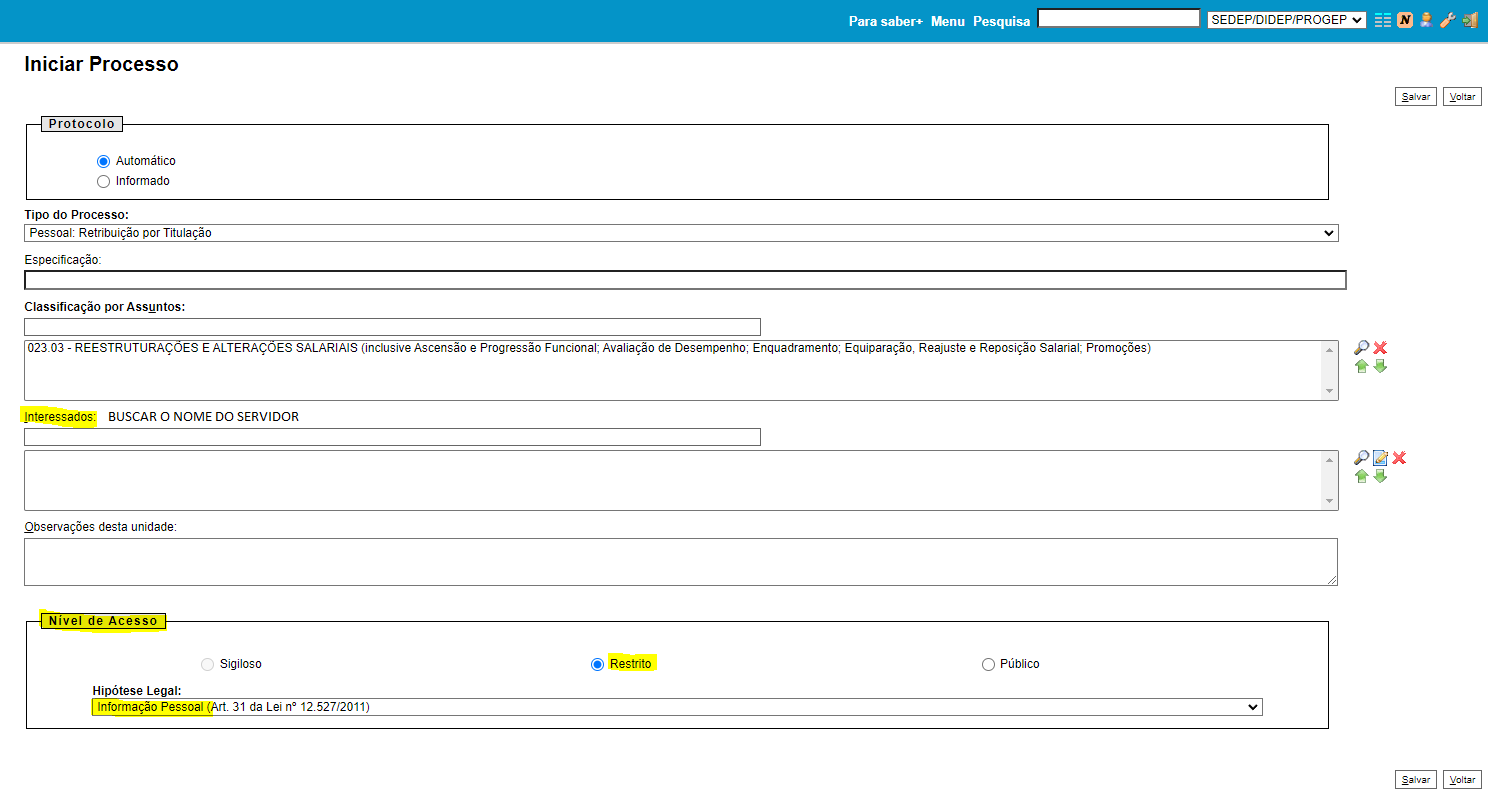 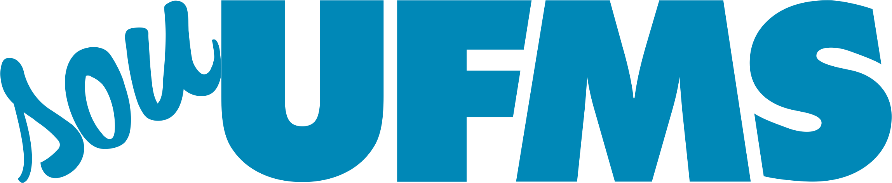 5. Clicar em “Incluir Documento”:
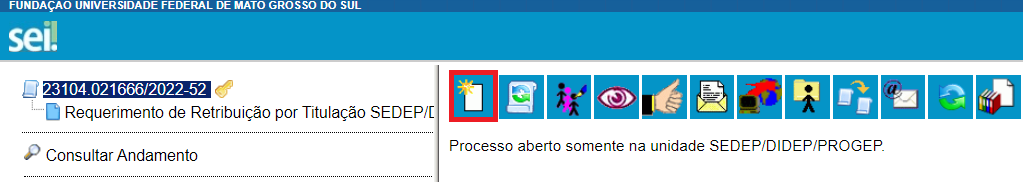 6. Escolher o tipo do Documento: Requerimento de Retribuição por Titulação
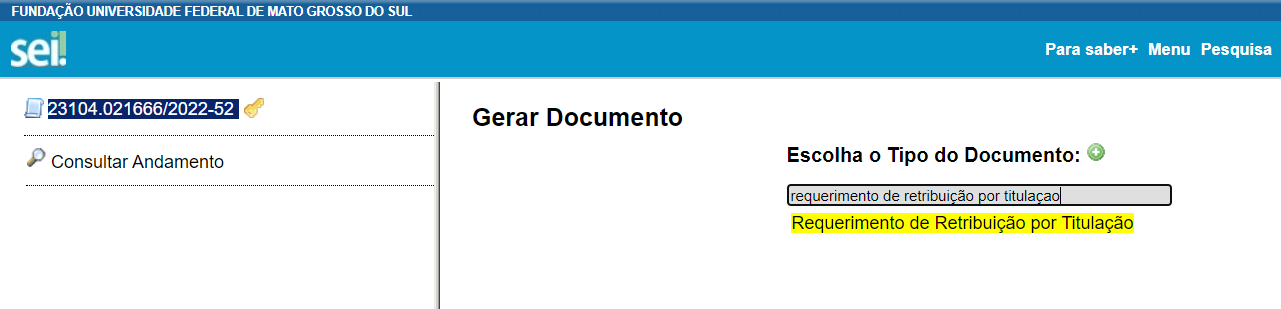 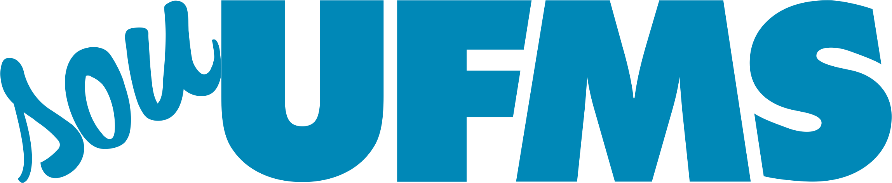 7. Selecionar as opções, conforme o exemplo abaixo:
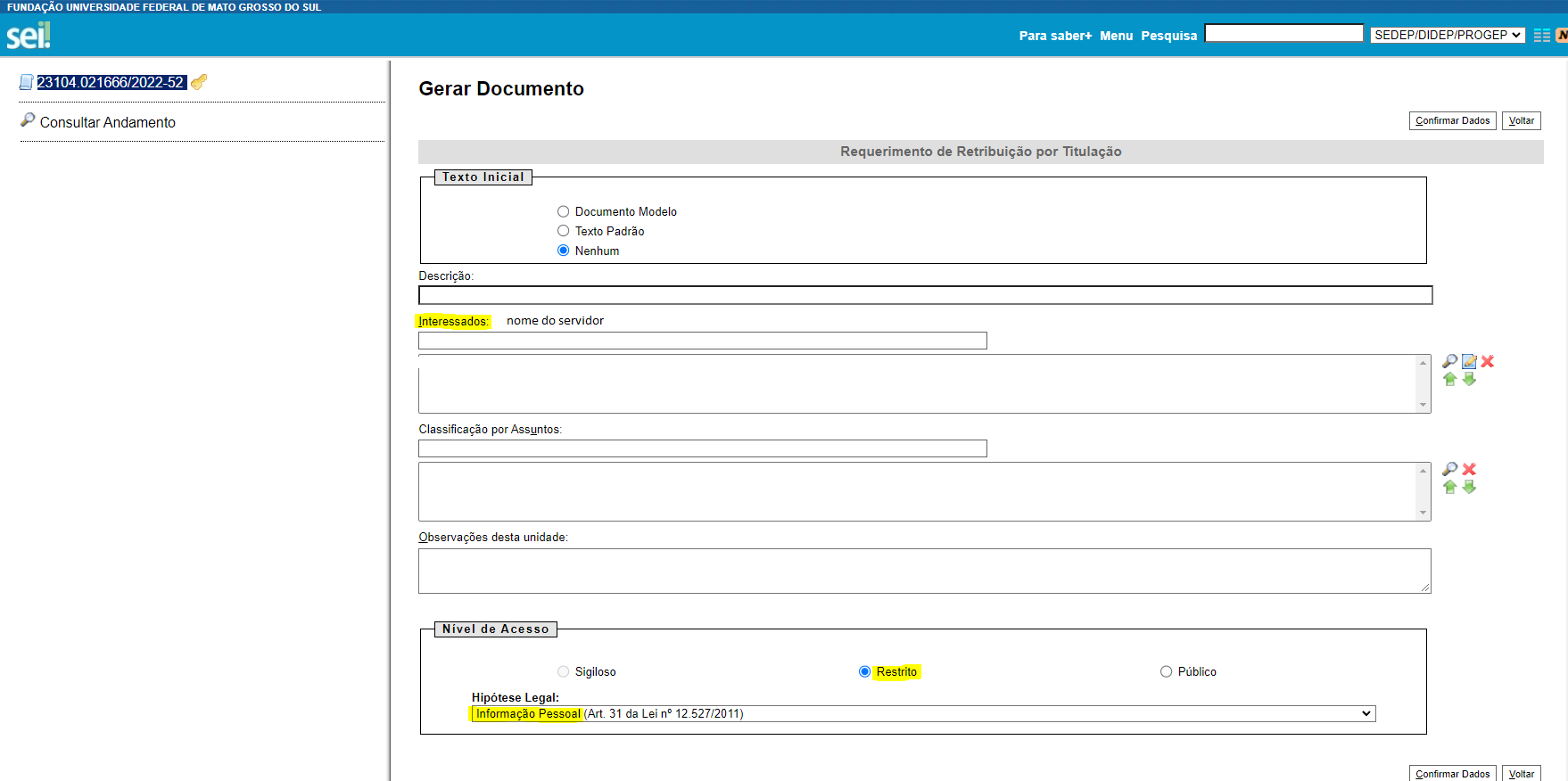 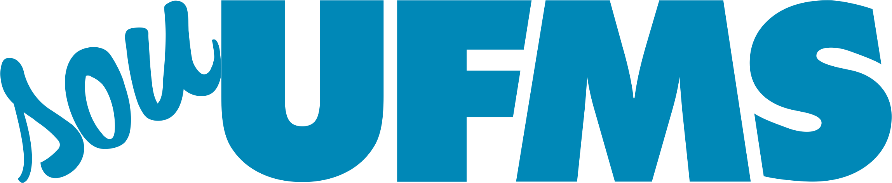 8. Preencher os campos (informar o ramal ou telefone para contato),  selecionar o tipo do título e assinar;
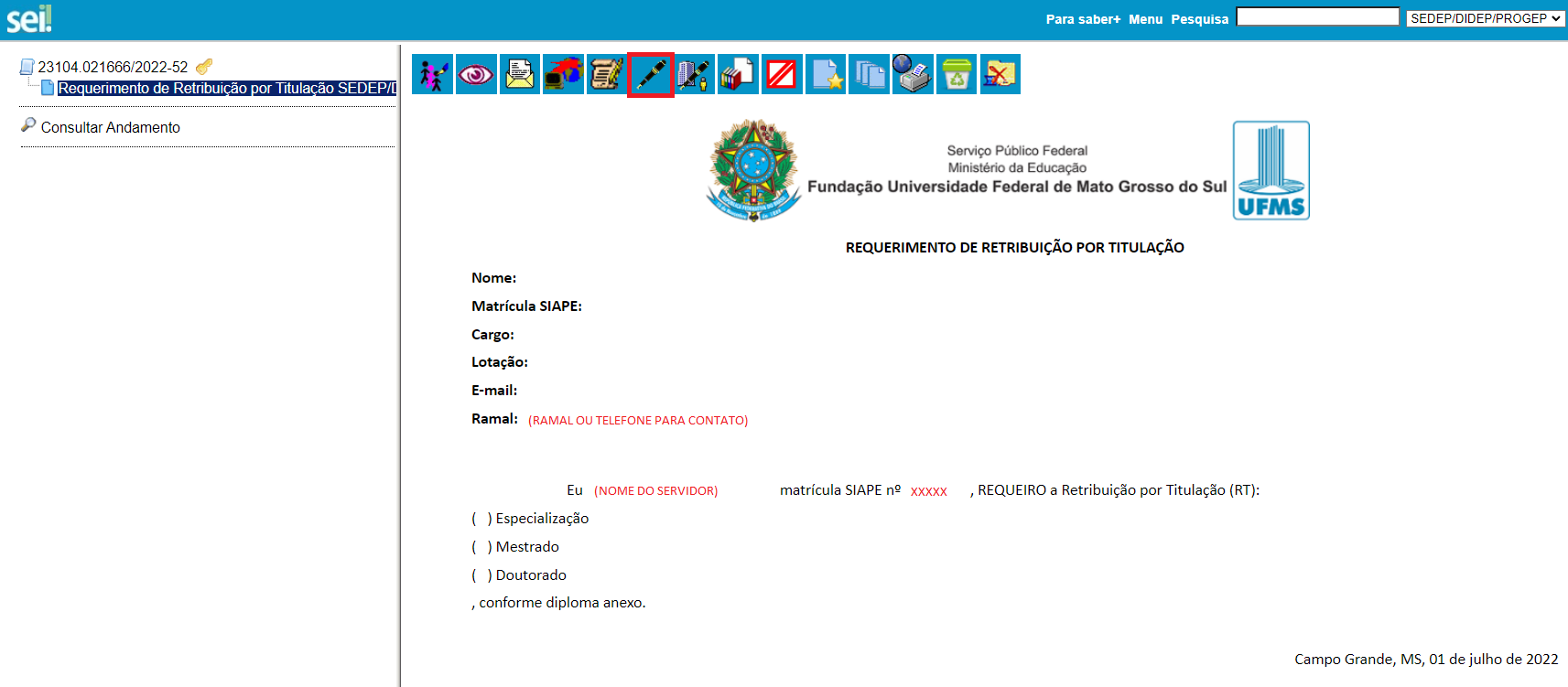 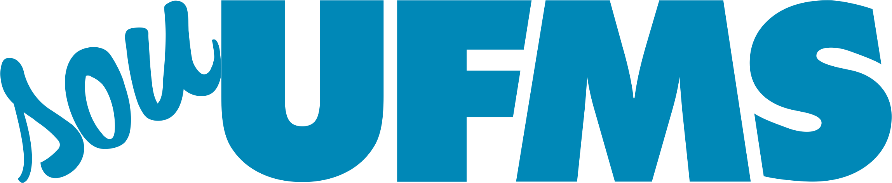 9. Incluir documento
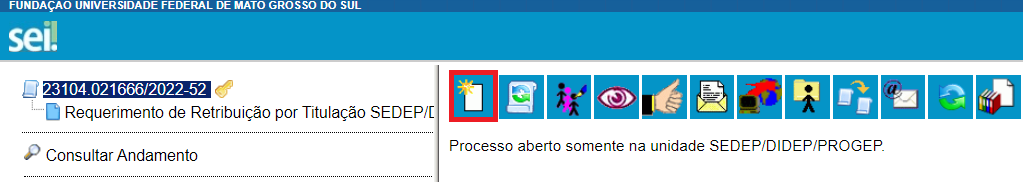 10. Clicar em “Externo”
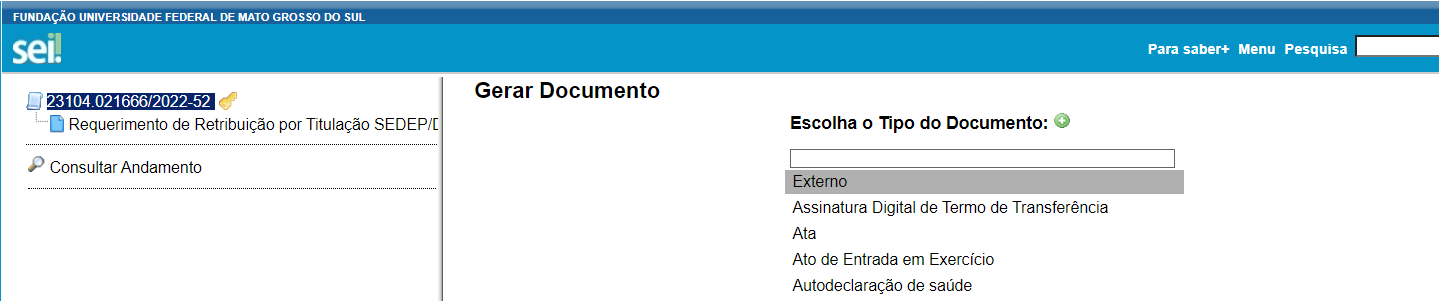 10. Preencher os campos e anexar o Diploma* escaneado. O formato deve ser “Digitalizado nesta Unidade”.
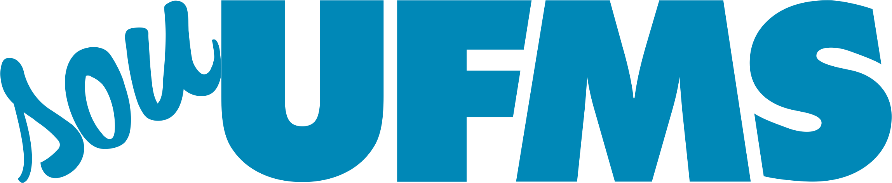 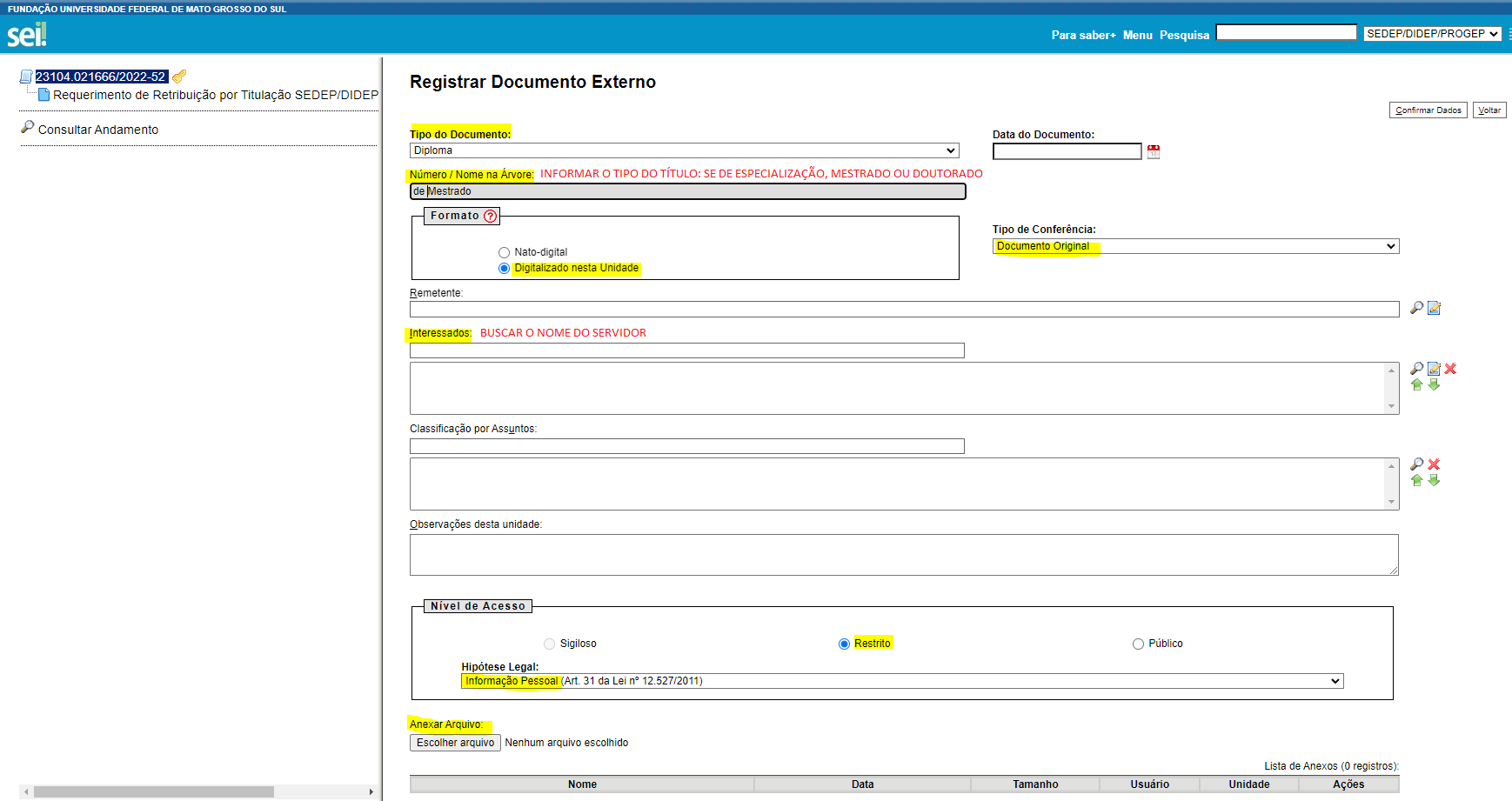 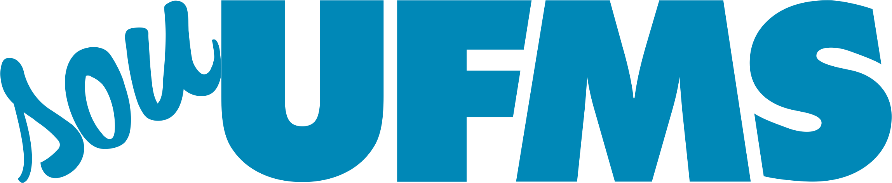 *Considerando a Nota Técnica SEI nº 13/2019/CGCAR ASSES/CGCAR/DESEN/SGP/SEDGG-ME, é possível anexar aos autos os documentos relacionados abaixo, caso não tenha sido expedido o Diploma:

A apresentação de documento formal expedido pela instituição de ensino responsável, que declare expressamente a conclusão efetiva de curso reconhecido pelo MEC, a aprovação do interessado e a inexistência de qualquer pendência para a aquisição da titulação, qualifica o servidor para requerer o pagamento de Incentivo à Qualificação ou de Retribuição por Titulação; 

Comprovante de início de expedição e registro do respectivo certificado ou diploma.
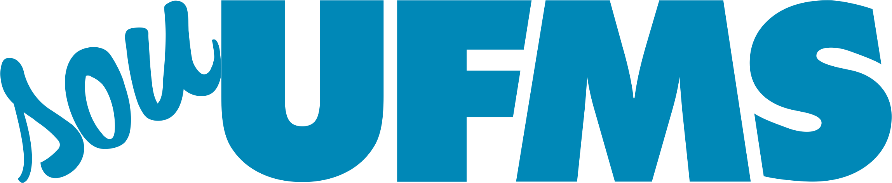 11. Após ter anexado o Documento, providenciar a autenticação via SEI a ser feita por outro servidor lotado na mesma Unidade que o requerente.
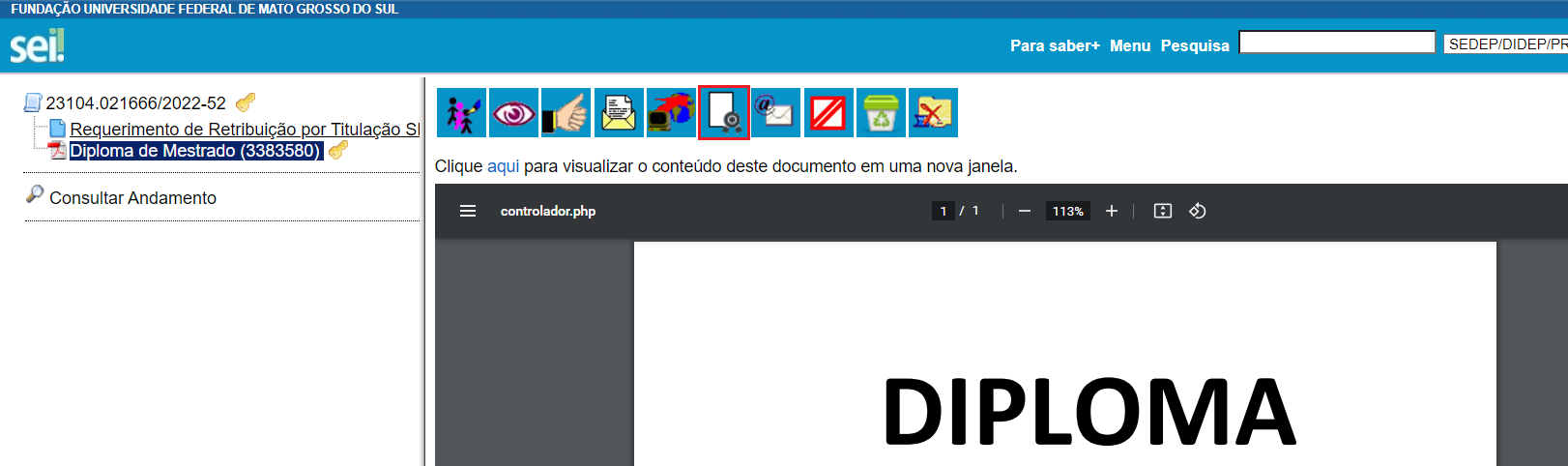 12. Encaminhar o processo para SEDEP/DIDEP/PROGEP e acompanhar os próximos trâmites.
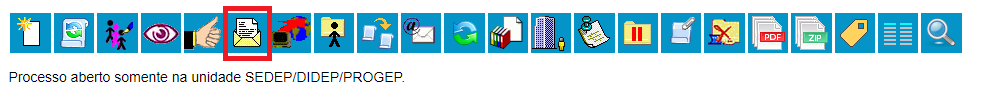